Отдел сопровождения региональных информационных систем и ресурсов
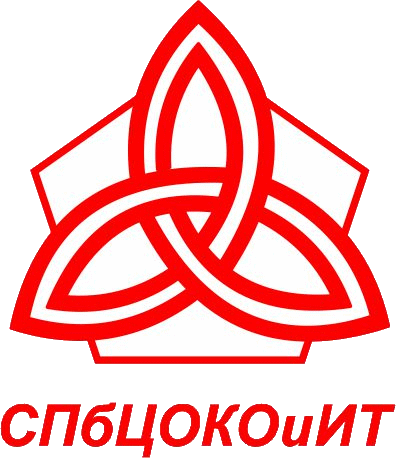 Подготовка учебных планов на 2023-2024 учебный год средствами ИС Параграф
Невзорова Ирина Павловназаведующий сектором по работе с базами данных
Образовательные программы на 23/24 учебный год
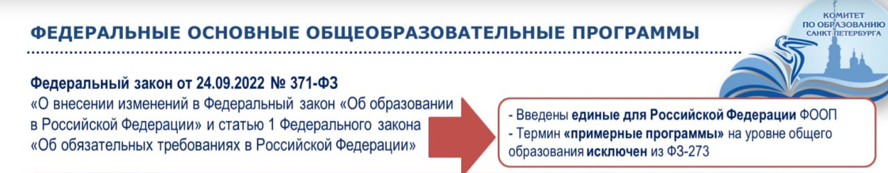 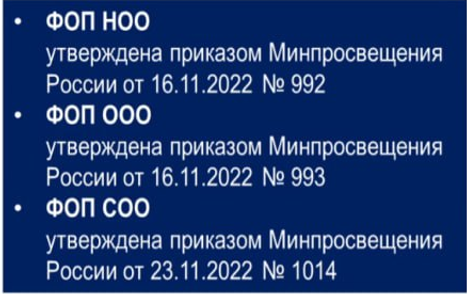 В ИС «Параграф» будут внесены изменения в соответствии с ФОП
Учебные планы на 23/24 учебный год в ИС «Параграф»
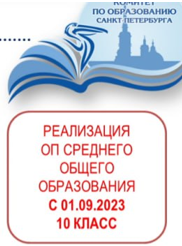 Содержательные изменения в ИС «Параграф»
Добавлены шаблоны ФОП
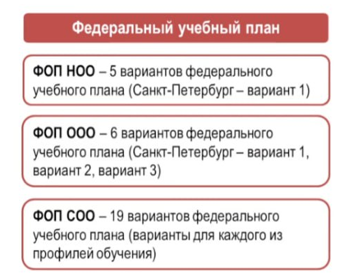 ФОП НОО
ФОП ООО. Вариант 1
ФОП ООО. Вариант 2
ФОП ООО. Вариант 3
Добавлены шаблоны для 13 вариантов федерального учебного плана СОО
СОО Технологический (математика, физика)
СОО Технологический (математика, информатика)
СОО Естественно-научный (биология, химия)
СОО Гуманитарный (литература, обществознание)
СОО Гуманитарный (литература, иностранный язык)
СОО Гуманитарный (литература, история)
СОО Гуманитарный (история, обществознание)
СОО Гуманитарный (иностранный язык, история)
СОО Гуманитарный (иностранный язык, обществознание)
СОО Социально-экономический (математика, обществознание)
СОО Социально-экономический (математика, обществознание, география)
СОО Социально-экономический (обществознание, география)
СОО ФОП Универсальный
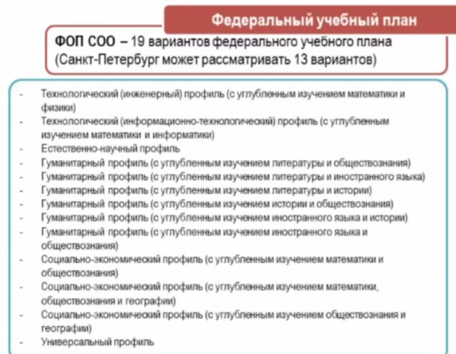 Изменения в свойствах учебного плана
Внесены изменения в список значений для поля «Образовательный стандарт»
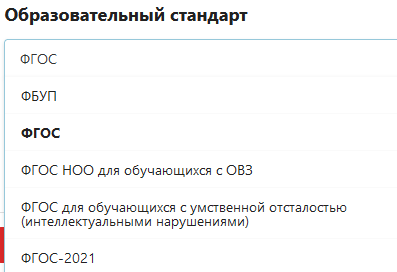 Добавлено значение ФОП
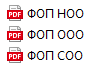 Значение ФГОС 2021 запрещено для использования в новых УП
Углубленное изучение предметов
На всех уровнях образования в УП можно указать предметы углубленного изучения
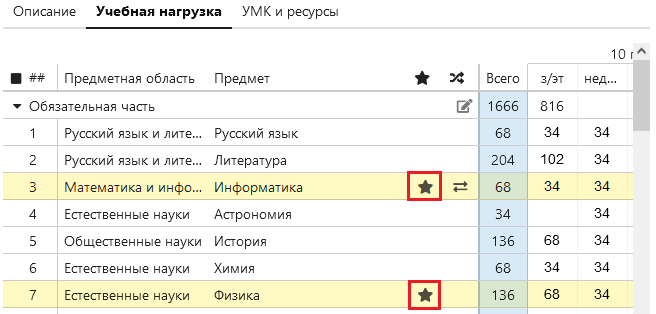 Предметы, изучаемые углубленно, отмечаются звездочкой в таблице нагрузки УП
В НОО и ООО не осуществляется проверки по часам в зависимости от уровня изучения предмета
Проверка учебных планов электронным инспектором
Проверки для УП ООО и СОО ФГОС остались прежними
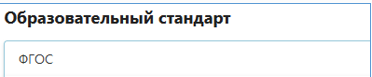 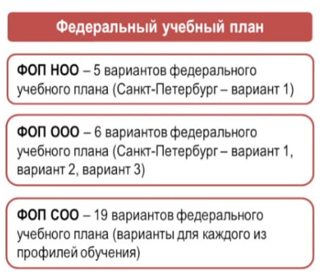 Проверка УП всех уровней образования с образовательным стандартом ФОП выполняется  путем сравнения с соответствующим шаблоном в соответствии с требованиями ФОП
Проверка УП НОО и ООО
Вид таблицы и проверки для НОО и ООО остаются без изменений
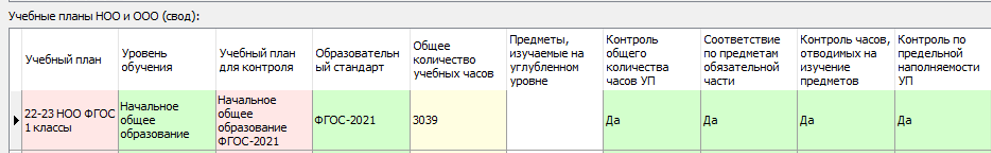 Проверяется обязательная часть УП
Проверка УП НОО ФОП и ООО ФОП выполняется  путем сравнения с шаблонами
ФОП ООО. Вариант 1 для пятидневки
ФОП ООО. Вариант 2 для шестидневки
ФОП НОО
Проверка УП среднего общего образования
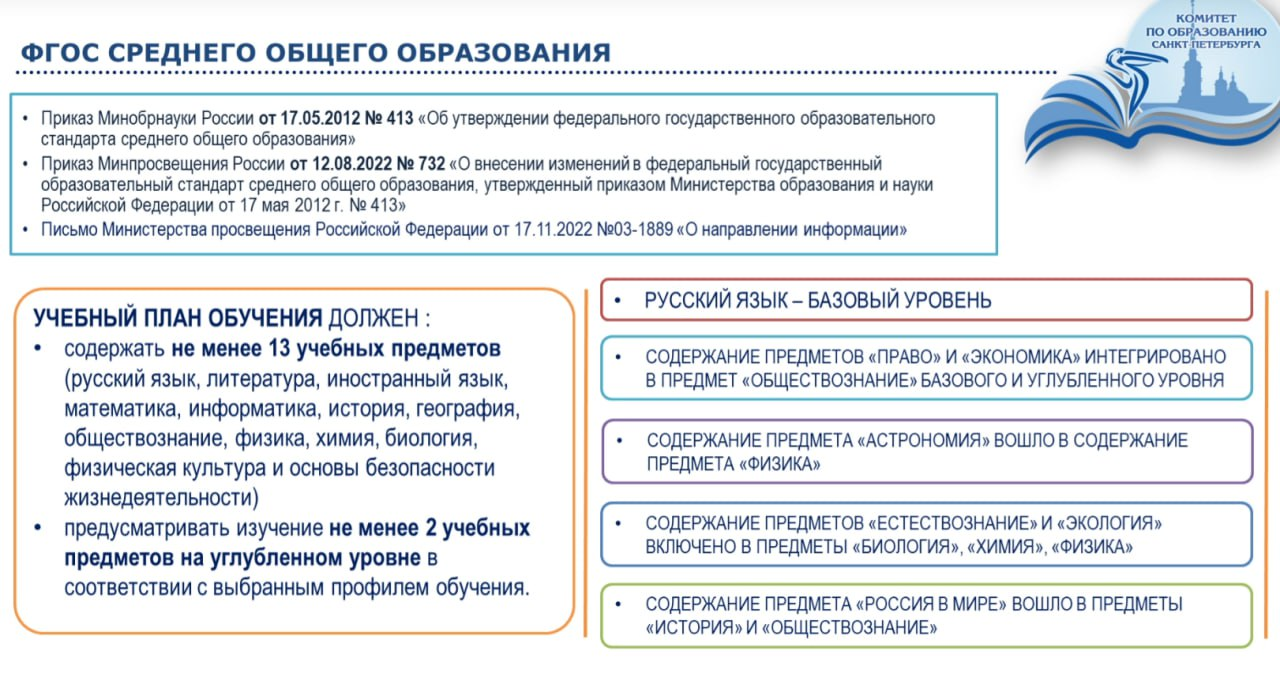 Учебные планы ФОП СОО
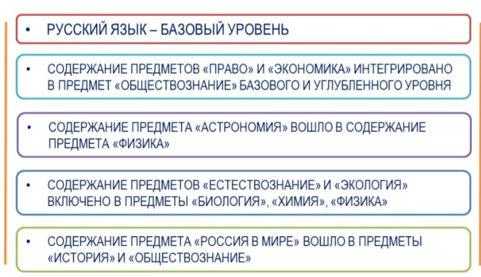 ПРЕДМЕТЫ и учебные курсы
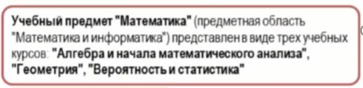 ПРОФИЛИ в  учебных планах среднего общего образования
В УП СОО ФОП используется другой список профилей
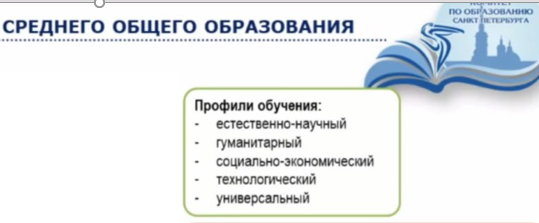 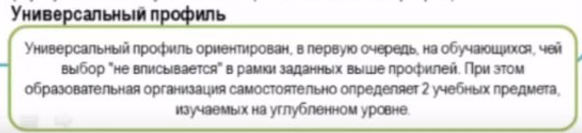 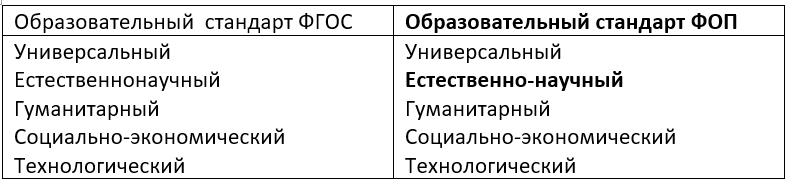 Углубленное изучение предметов в УП СОО
Не могут изучаться на углубленном уровне УП СОО ФОП
Не могут изучаться на углубленном уровне УП СОО ФГОС
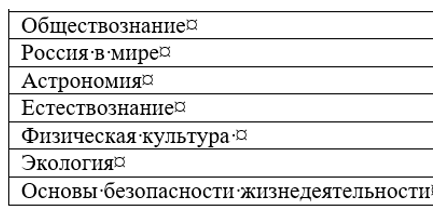 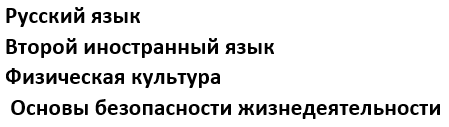 В универсальном профиле могут быть предметы, изучаемые на углубленном уровне
Проверка УП среднего общего образования
В  таблицу добавлено поле «Образовательный стандарт»
Проверки остаются без изменений
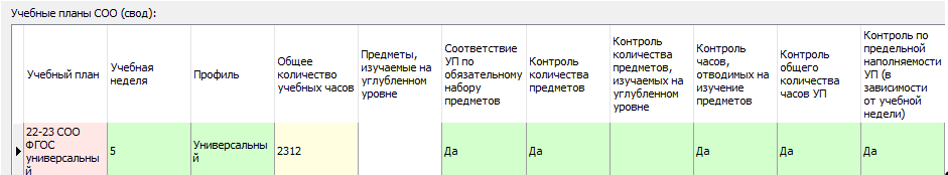 Проверка УП СОО ФОП выполняется  путем сравнения с соответствующим шаблонами

В алгоритмах учтены все требования ФОП
Алгоритм проверки планов ФГОС СОО остается без изменений
ФОП СОО Контроль часов отводимых на изучение предметов
Проверяется количество часов, выделенное на изучение предметов в обязательной части УП
Проверка проводится путем сравнения часов по каждому предмету и по каждому этапу с шаблонами ФОП для контроля
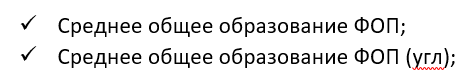 Шаблон для контроля выбирается в соответствии с уровнем изучения предмета
Количество часов должно быть не менее количества часов, указанных в соответствующем шаблоне
Для работы с ОП и УП используем только WEB -приложение
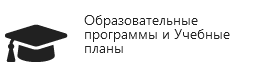 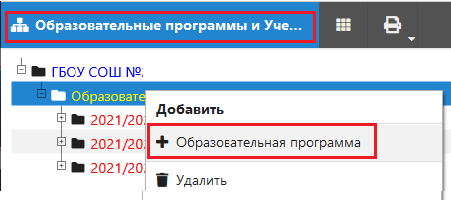 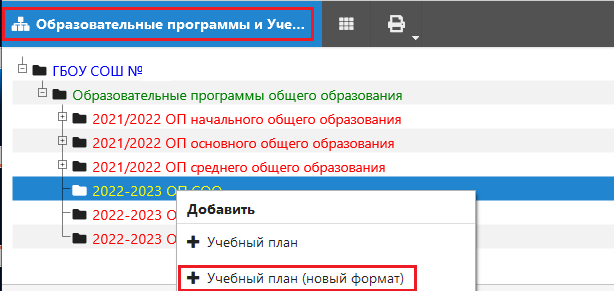 Используем учебные планы нового формата
Создаем новые образовательные  программы на следующий учебный год
Правильно заполняем поля для образовательной программы
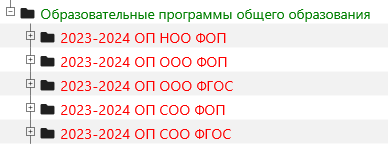 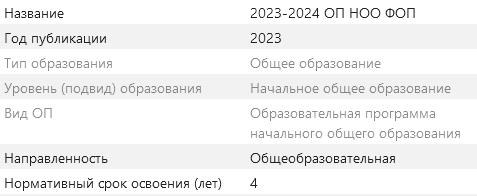 Отдельная ОП для каждого уровня образования и каждого образовательного стандарта
Название содержит учебный год и уровень образования
Год публикации 2023
Способы создания учебных планов
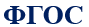 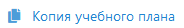 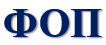 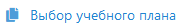 Создаем учебные планы на следующий учебный год
Структура учебного плана
Образовательная программа
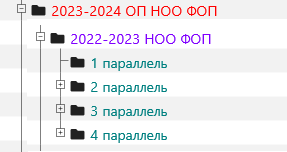 Учебный план
Этапы освоения УП
НЕДОПУСТИМО удалять этапы УП!
Учебный план разрабатывается на уровень образования
Нагрузка должна быть введена для всех параллелей
ВАЖНО!!!
Технология работы с ОП и УП в ИС «Параграф»
НЕ ИЗМЕНИЛАСЬ
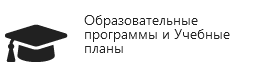 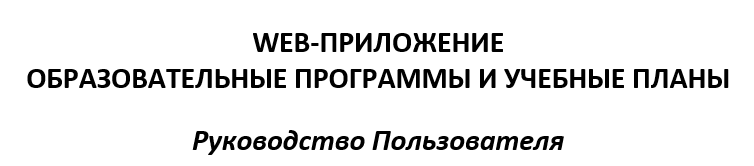